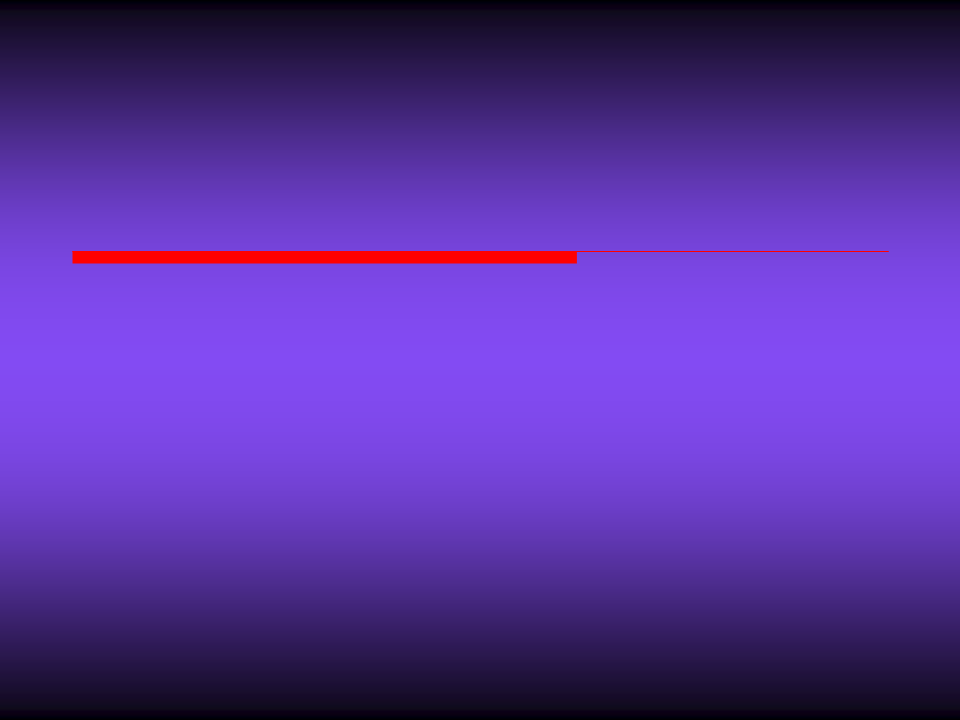 十架为我荣耀
新灵粮诗选 491
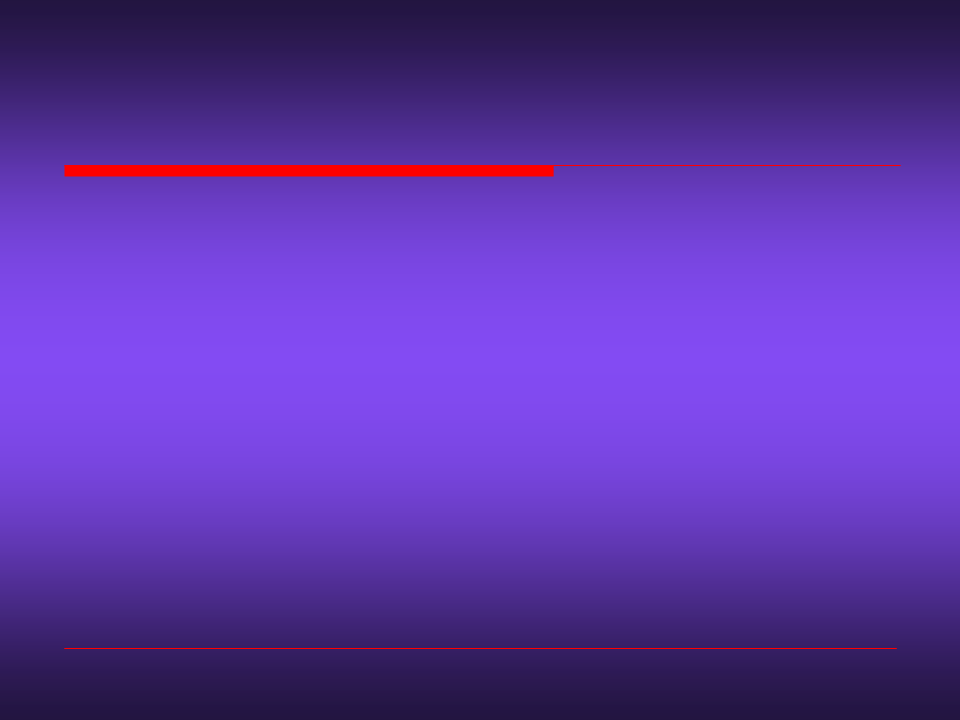 十架为我荣耀
求主使我近十架，
在彼有生命水，
由各各他山流下，
白白赐人洗罪。
1-V.1
新灵粮诗选 491
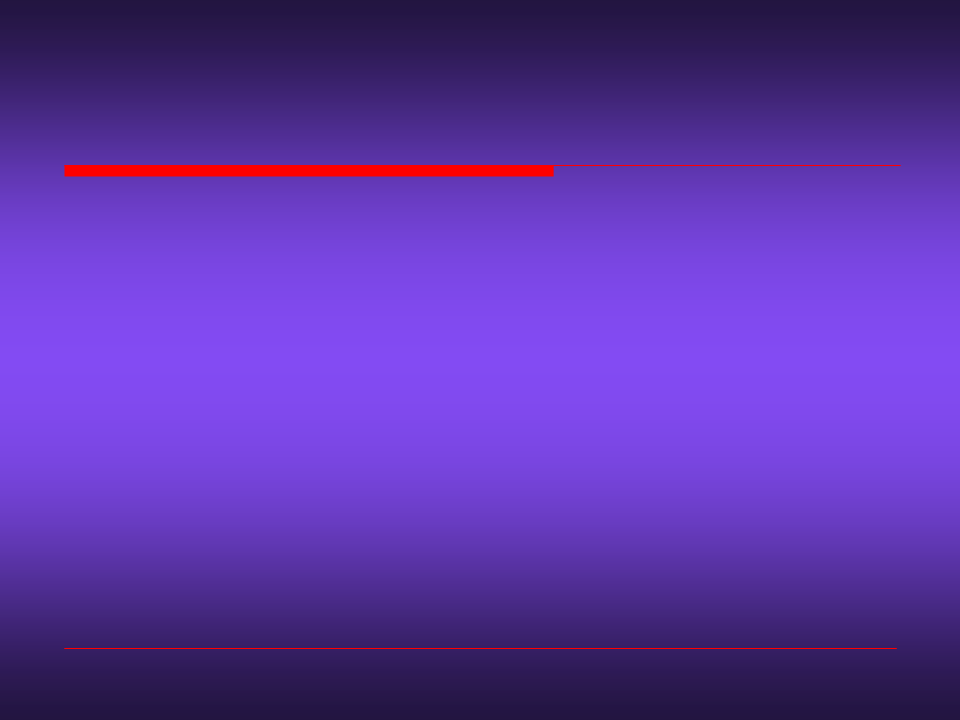 十架为我荣耀
十字架，十字架，
永是我的荣耀！
我众罪都洗清洁，
惟靠耶稣宝血。
1-R.1
新灵粮诗选 491
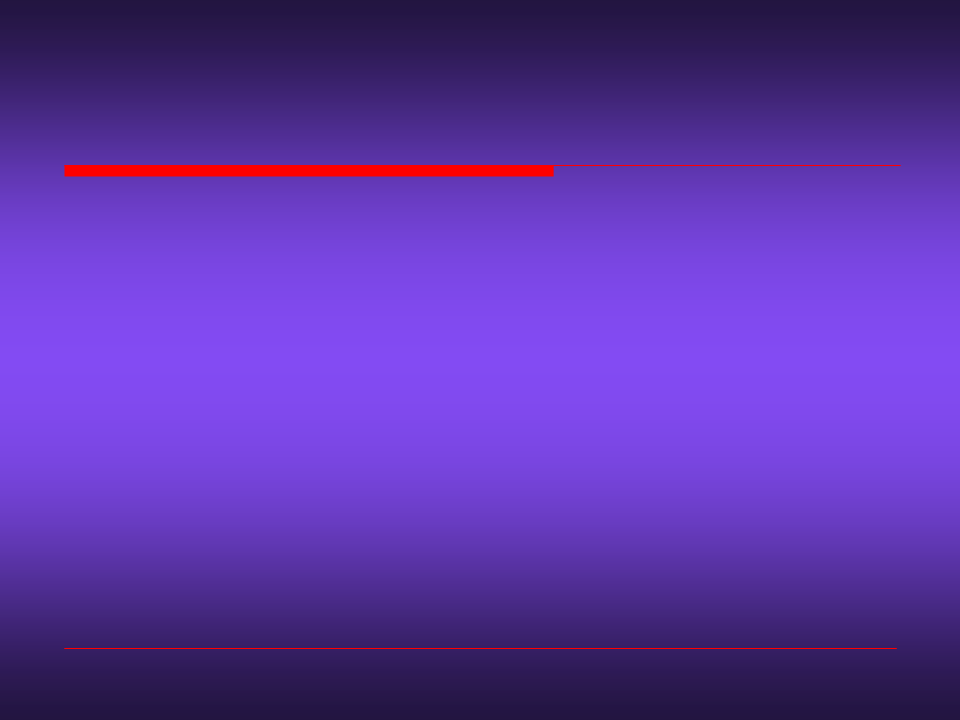 十架为我荣耀
我与主同钉十架，
和祂同葬同活，
今基督居住我心，
不再是我活着。
2-V.1
新灵粮诗选 491
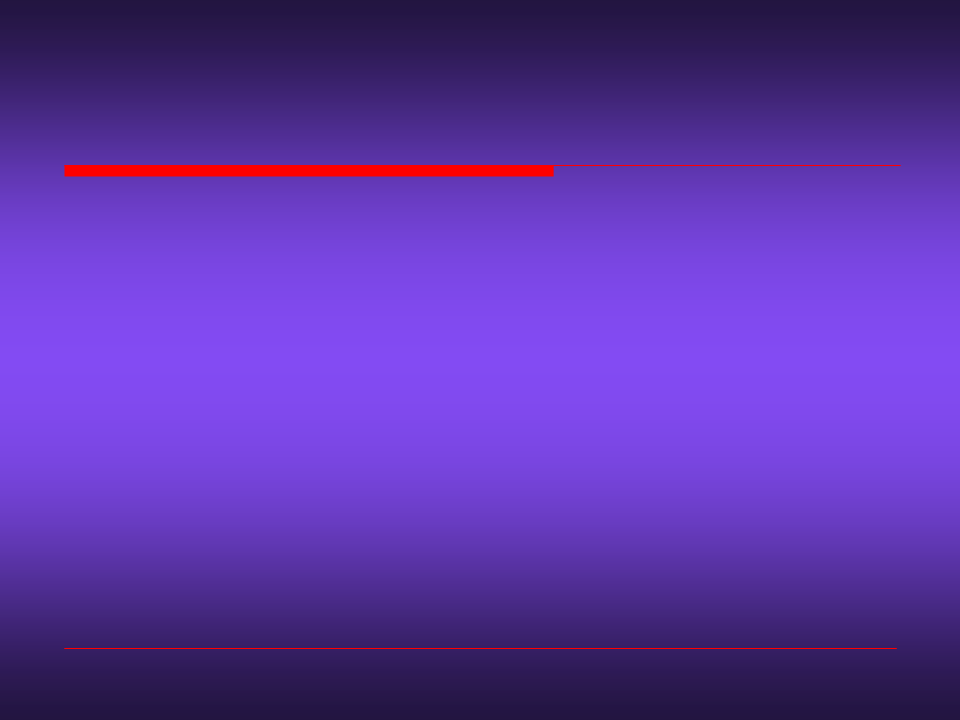 十架为我荣耀
十字架，十字架，
永是我的荣耀！
我众罪都洗清洁，
惟靠耶稣宝血。
2-R.1
新灵粮诗选 491
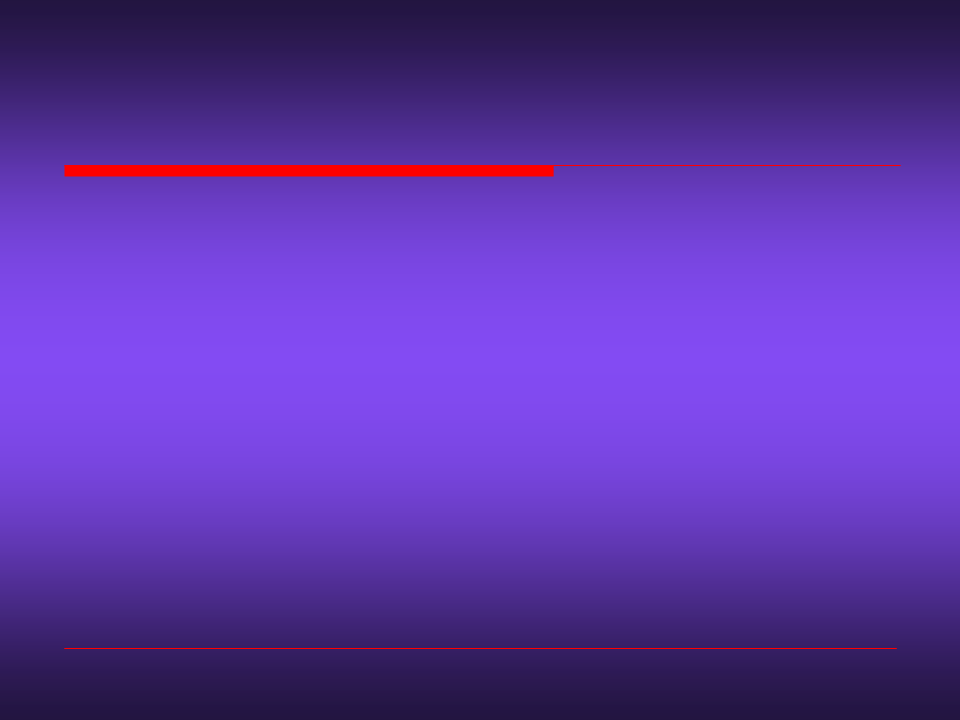 十架为我荣耀
我立志不传别的，
只传耶稣基督，
并祂为我钉十架，
復活作救赎主。
3-V.1
新灵粮诗选 491
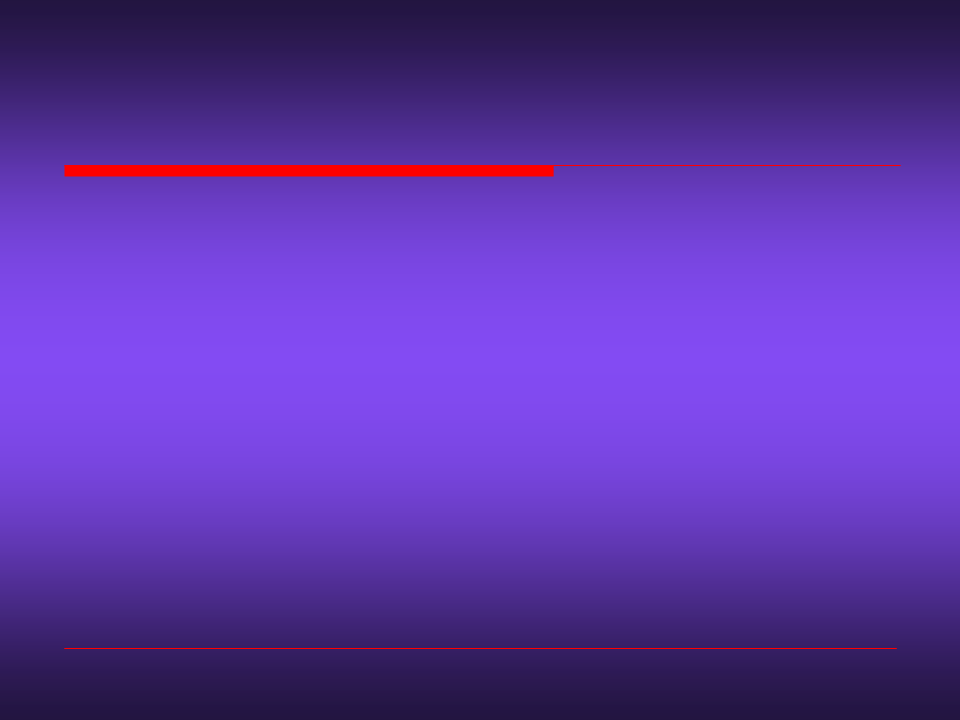 十架为我荣耀
十字架，十字架，
永是我的荣耀！
我众罪都洗清洁，
惟靠耶稣宝血。
3-R.1
新灵粮诗选 491
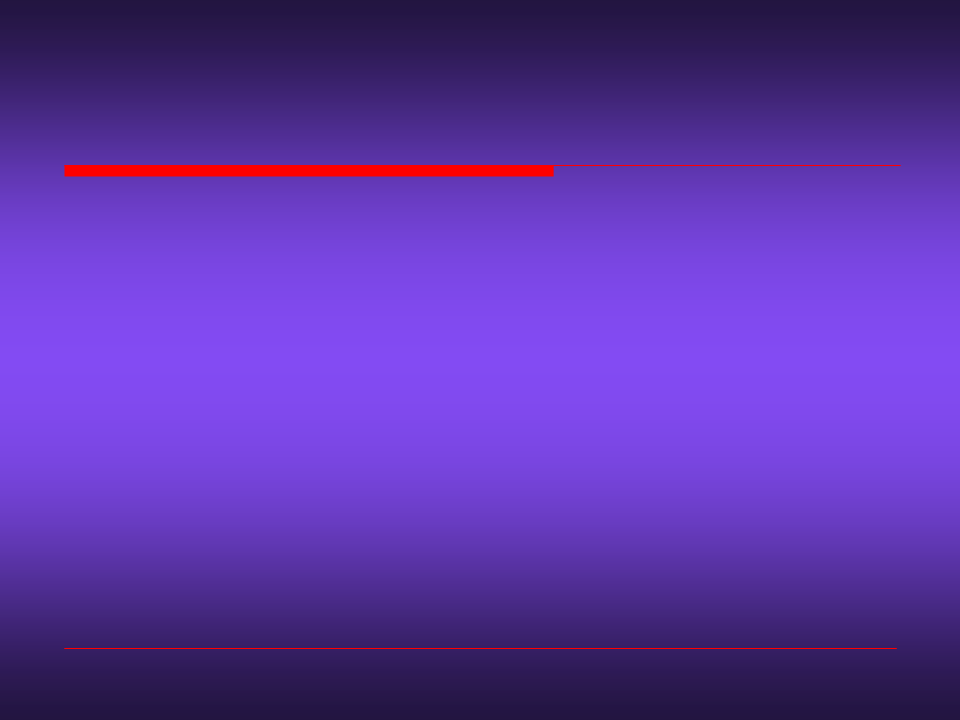 十架为我荣耀
我愿意别无所夸，
但夸救主十架，
世界对我已钉死，
我以死对待它。
4-V.1
新灵粮诗选 491
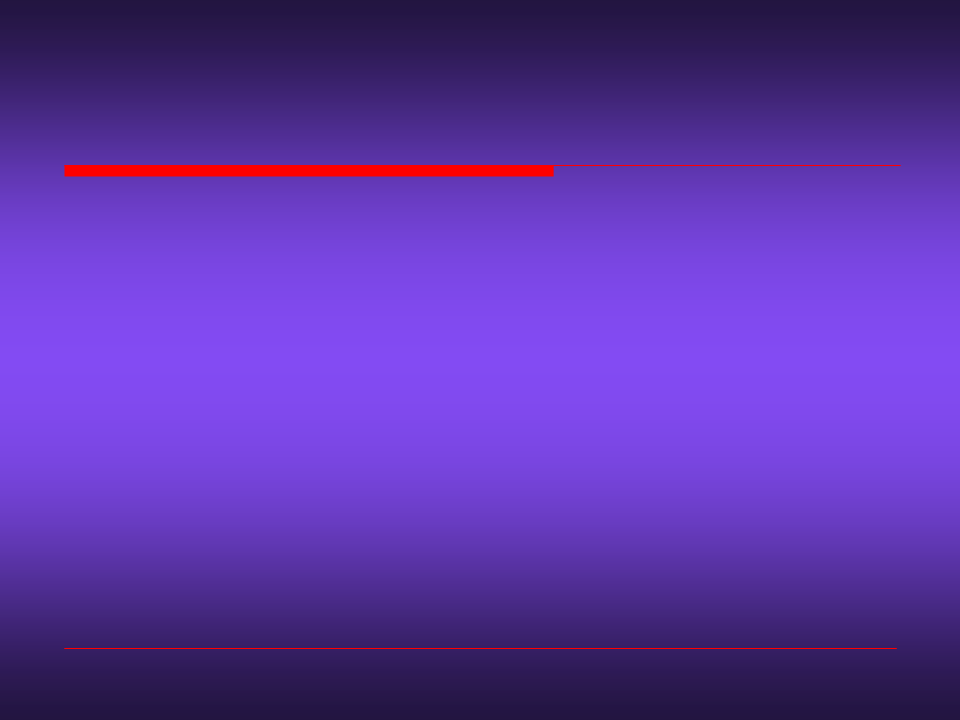 十架为我荣耀
十字架，十字架，
永是我的荣耀！
我众罪都洗清洁，
惟靠耶稣宝血。
4-R.1
新灵粮诗选 491
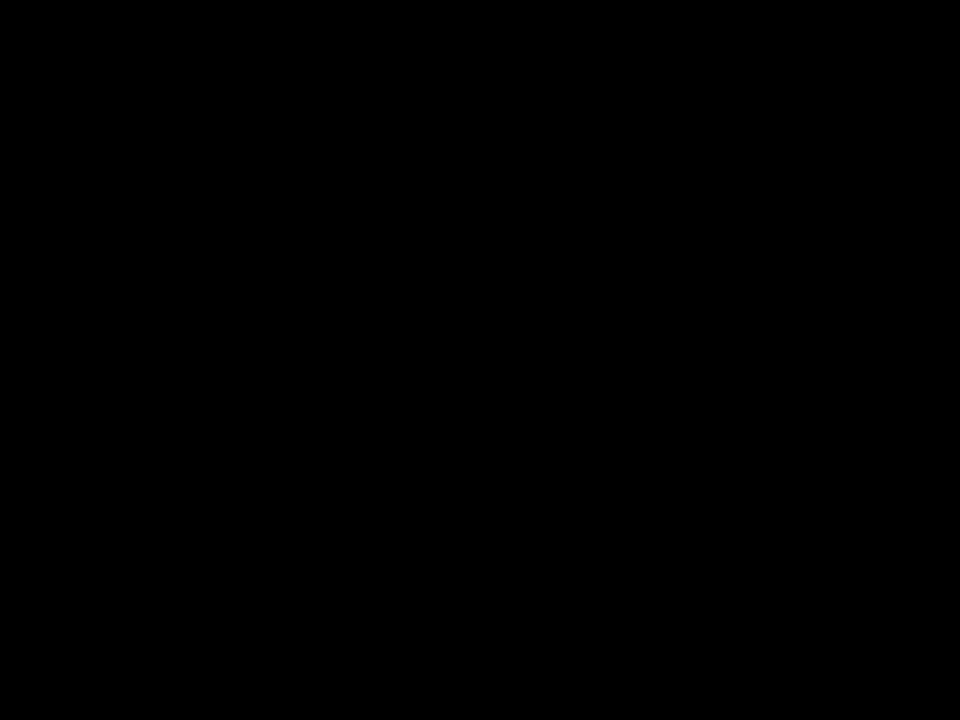